«Зимние виды спорта»
«Найди пару»
Дидактическая игра для детей старшего дошкольного возраста

Подготовила: В.С. Васильева,
Старшая группа «Родничок" 
КГОАУ "Центр образования "Эврика"
ЦЕЛИ: 
закреплять знания о зимних видах спорта: их атрибутах, (инвентаре, снаряжении),  спортсменах различных зимних видов спорта.
Задачи: 
Образовательная: 
 Учить выбирать в логической цепочке картинок ПАРУ одинаковых;
Развивающая:
 Развивать речевые навыки, логическое мышление, внимание, зрительную память, наблюдательность, усидчивость.
Воспитывающая:
 Воспитывать культуру здорового образа жизни, прививать интерес к занятиям спортом и физкультурой.

Ход игры: Обведи в круг  одинаковые (парные рисунки). Назови зимние виды спорта и их атрибуты.
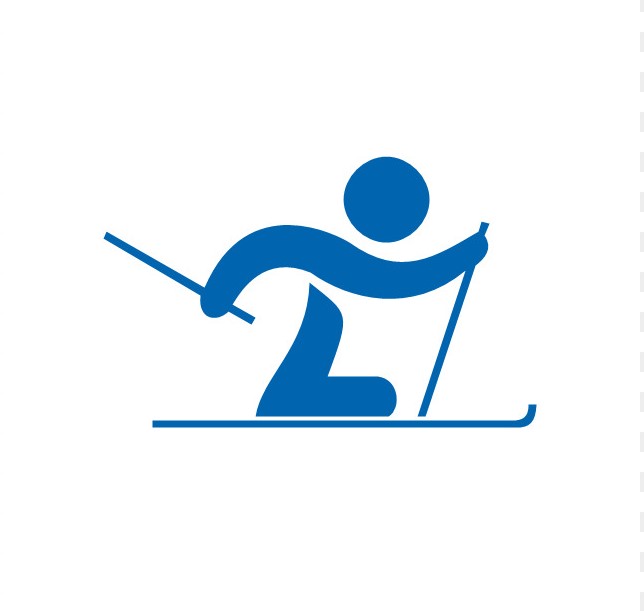 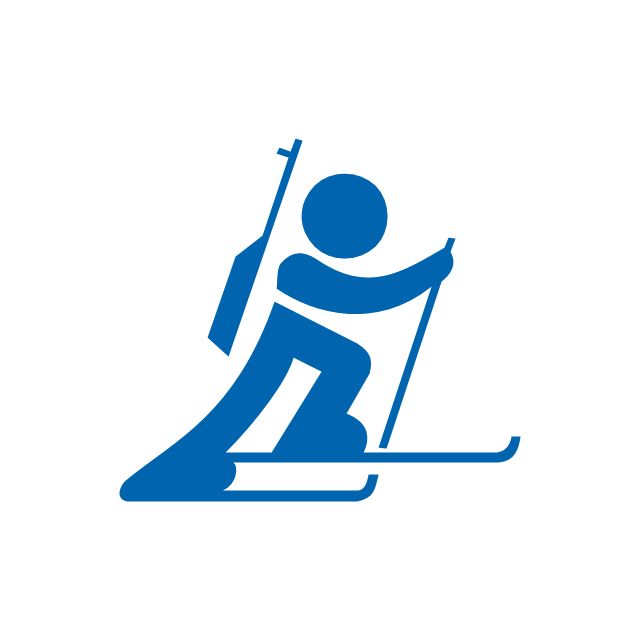 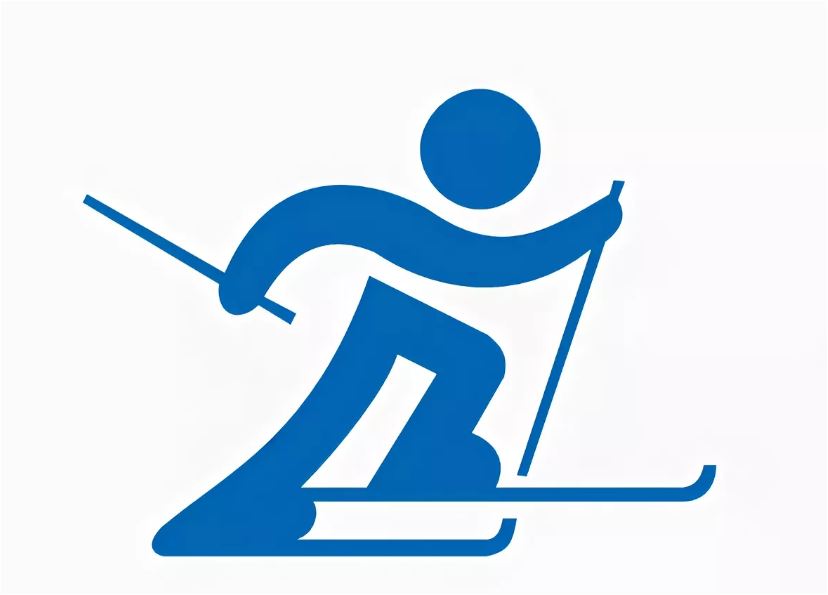 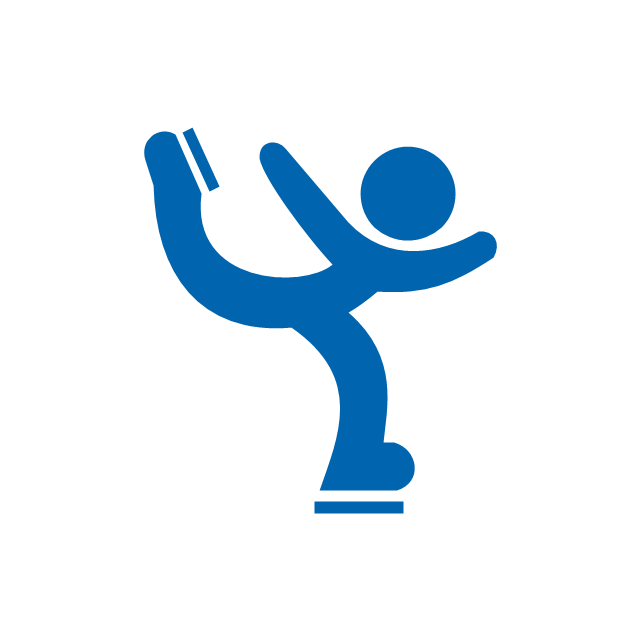 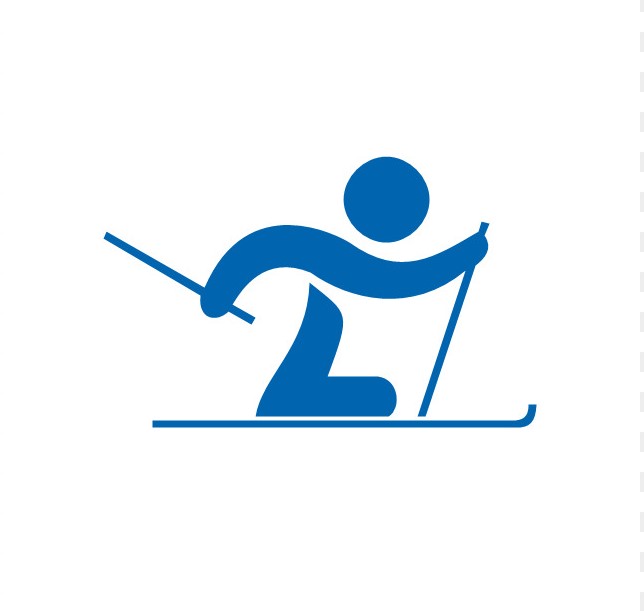 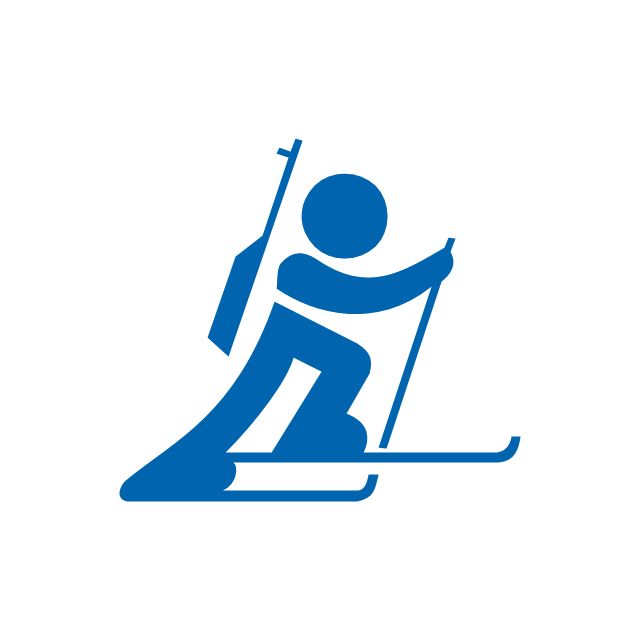 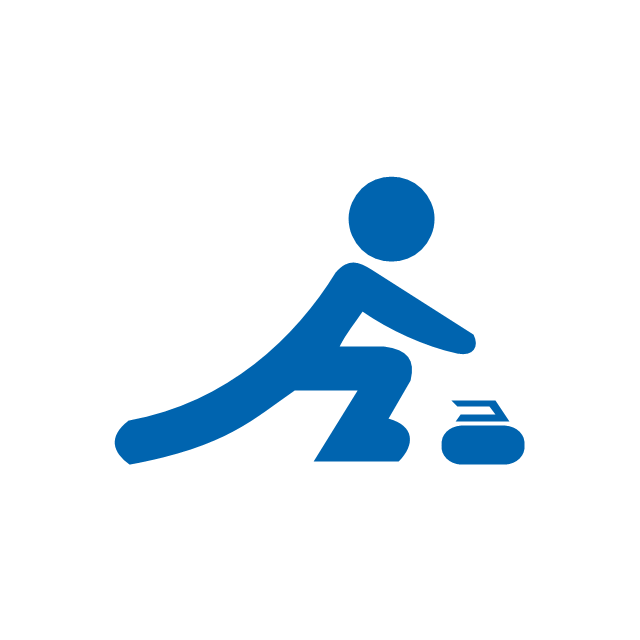 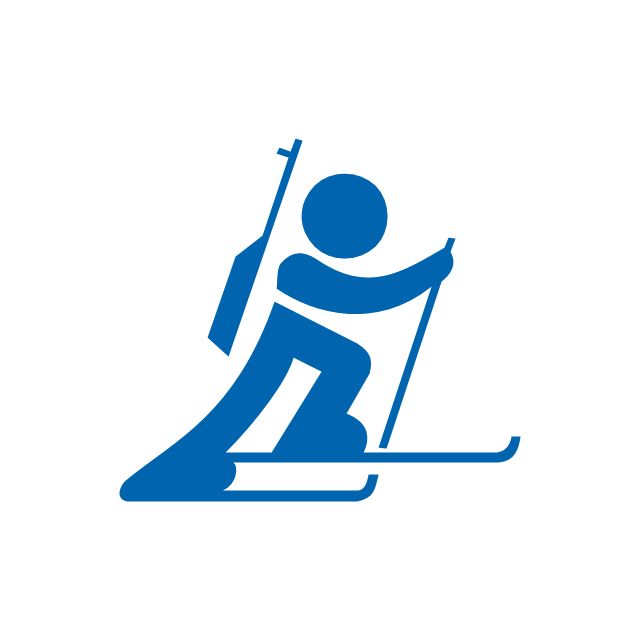 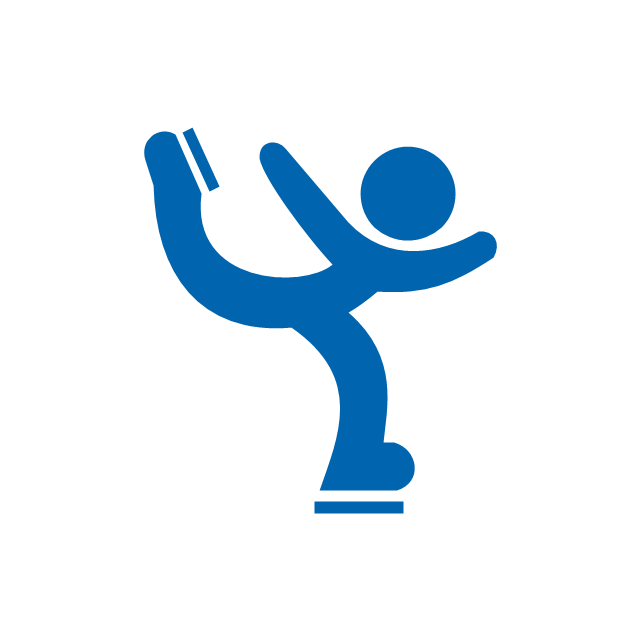 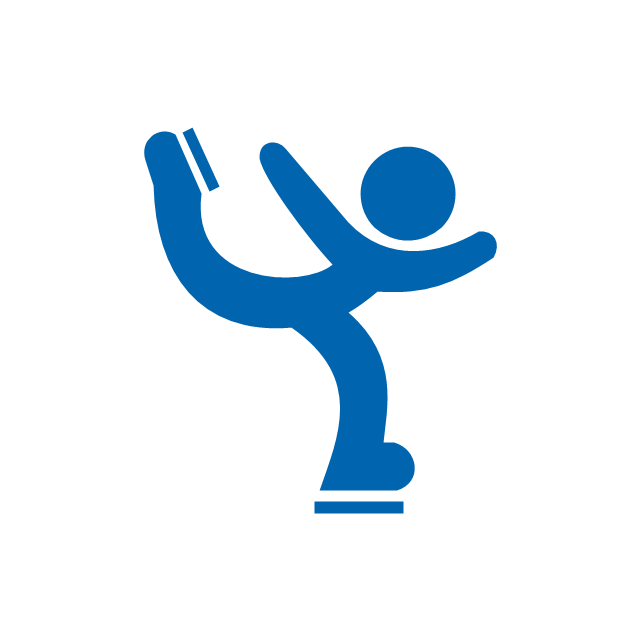 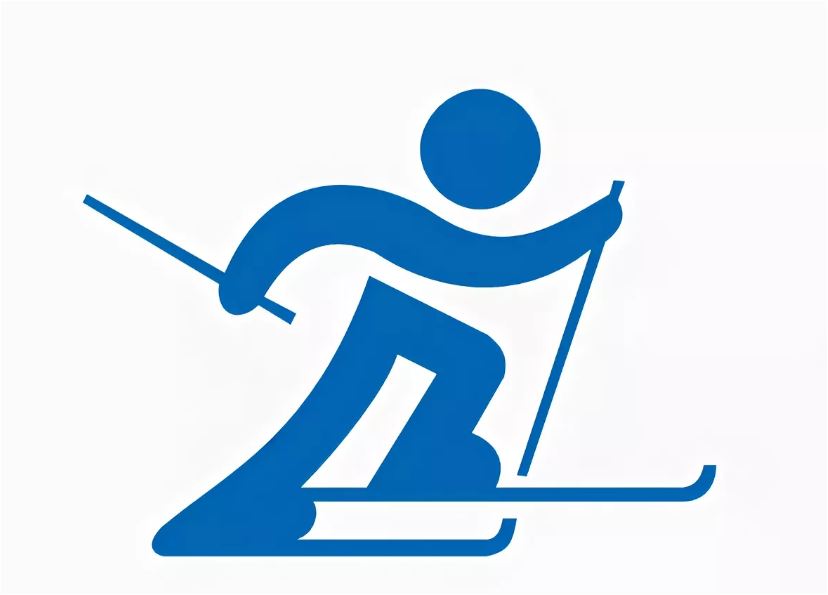 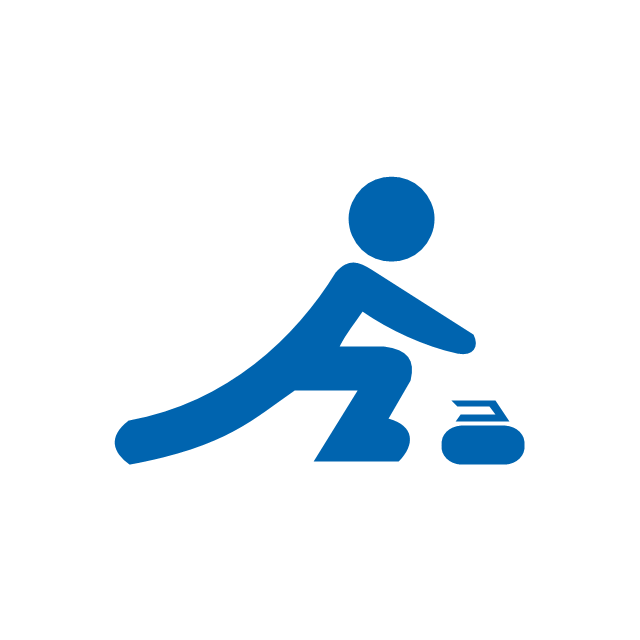 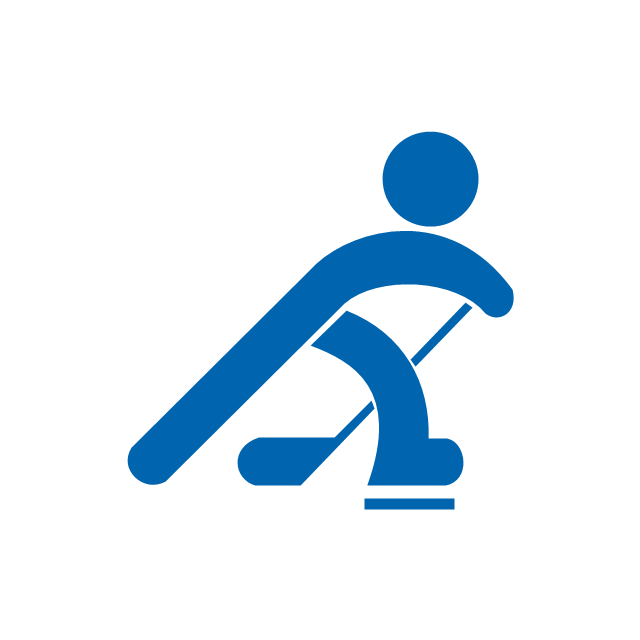 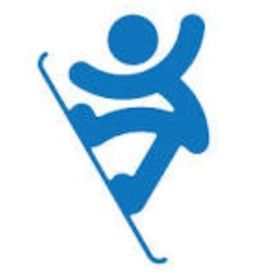 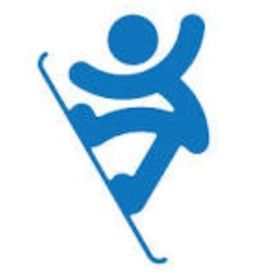 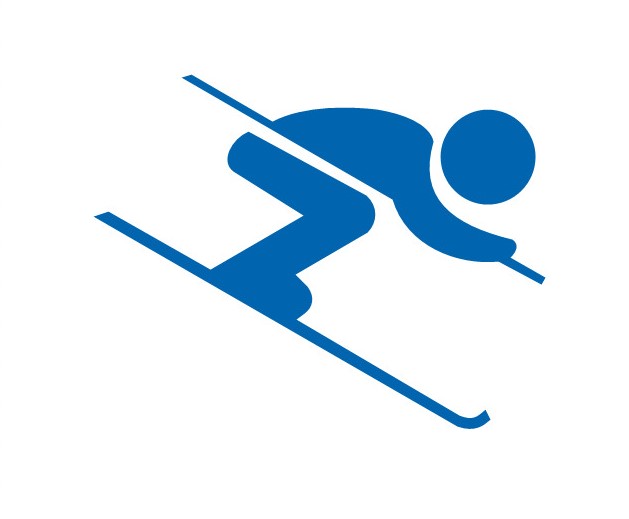 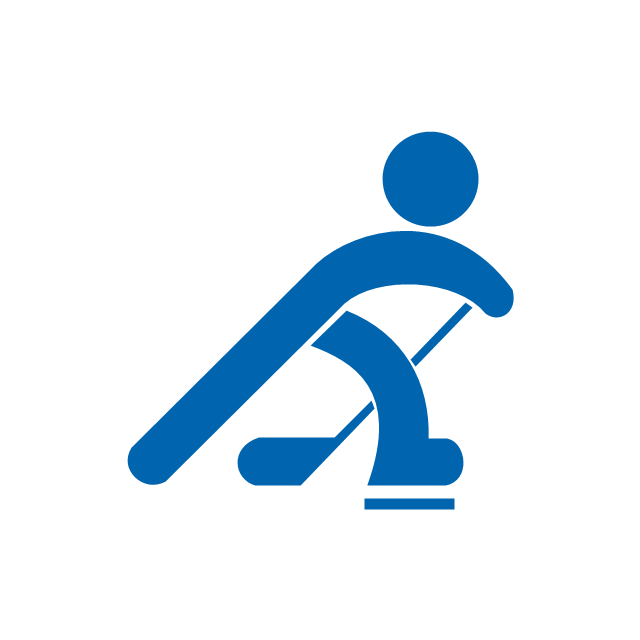 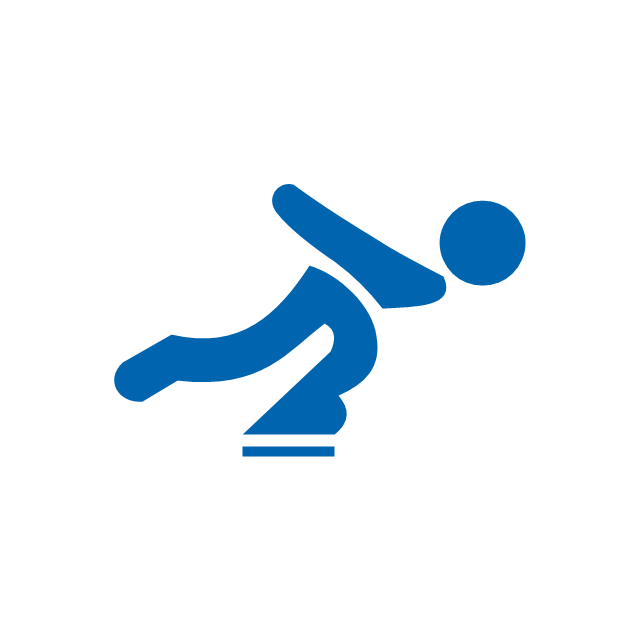 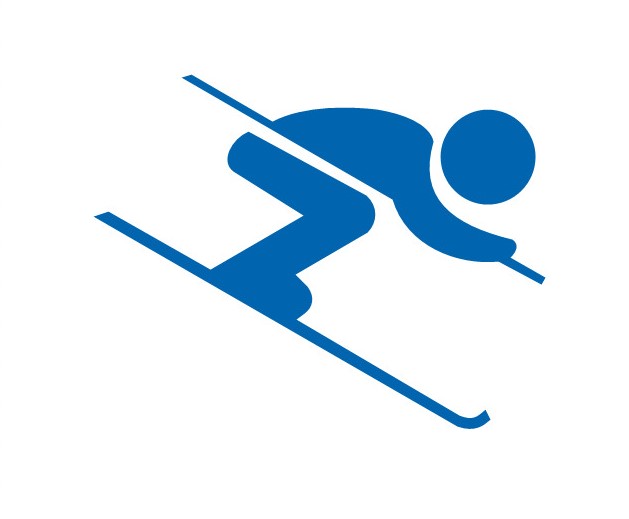 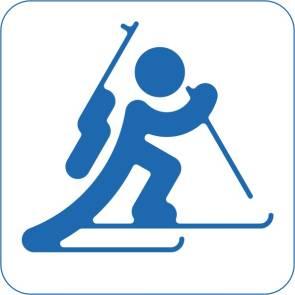 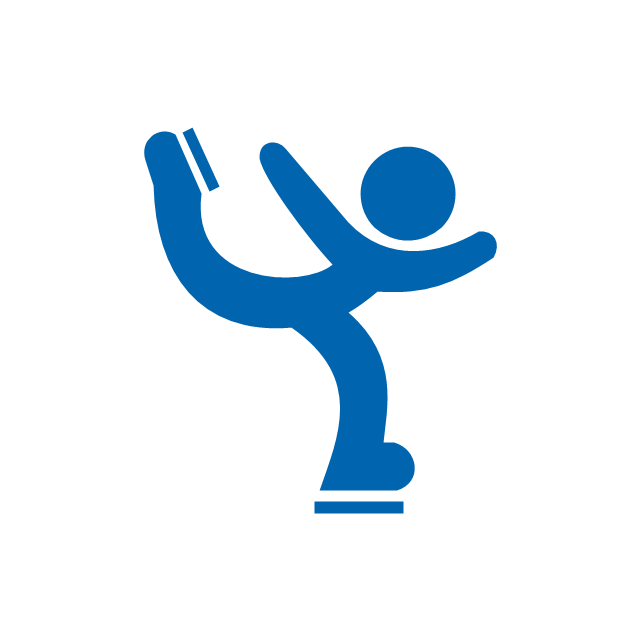 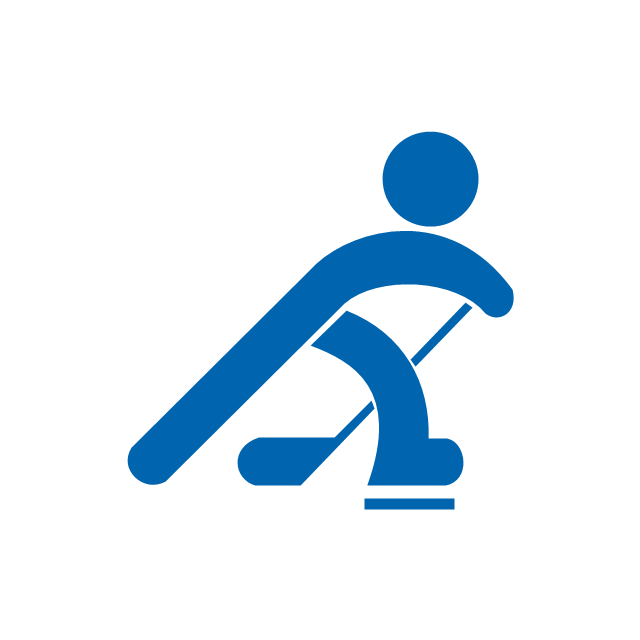 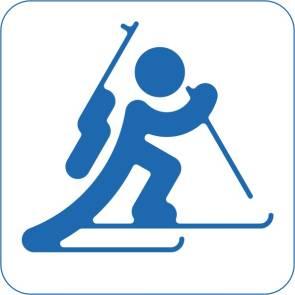 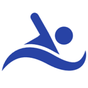